.
De grote TV Quizzz
Made by:
De Doofpotters


Mediapark Driezeeg, Mirroi
.
Welkom.

Leuk dat jullie meedoen met de grote tv quizz.
Schrijf het antwoord op je bordje.
Antwoord fout? Dan lig je eruit.
Niet spieken en niet voorzeggen.
De laatste die overblijft is de winnaar!!!
   
Heel veel plezier en succes allemaal!
.
Wie van deze 4 speelt Kees in Flodder?
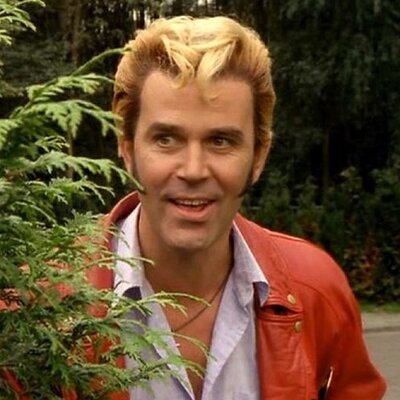 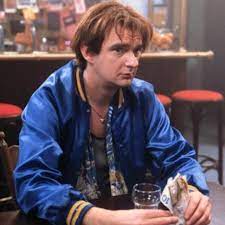 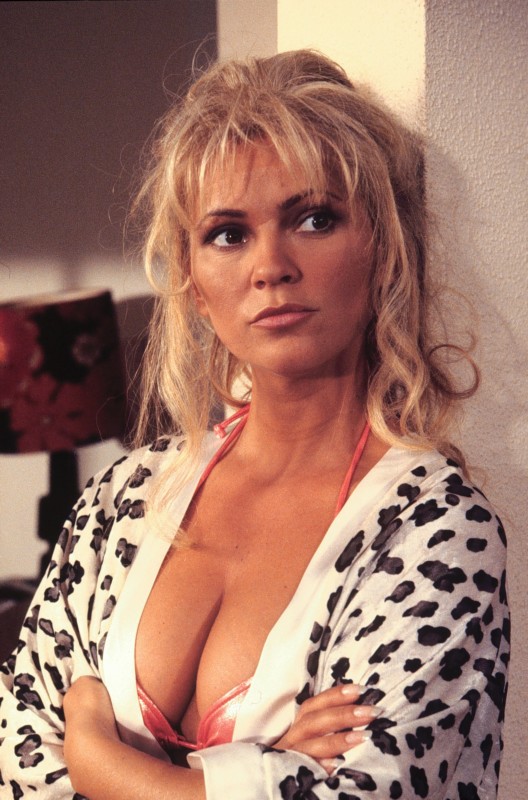 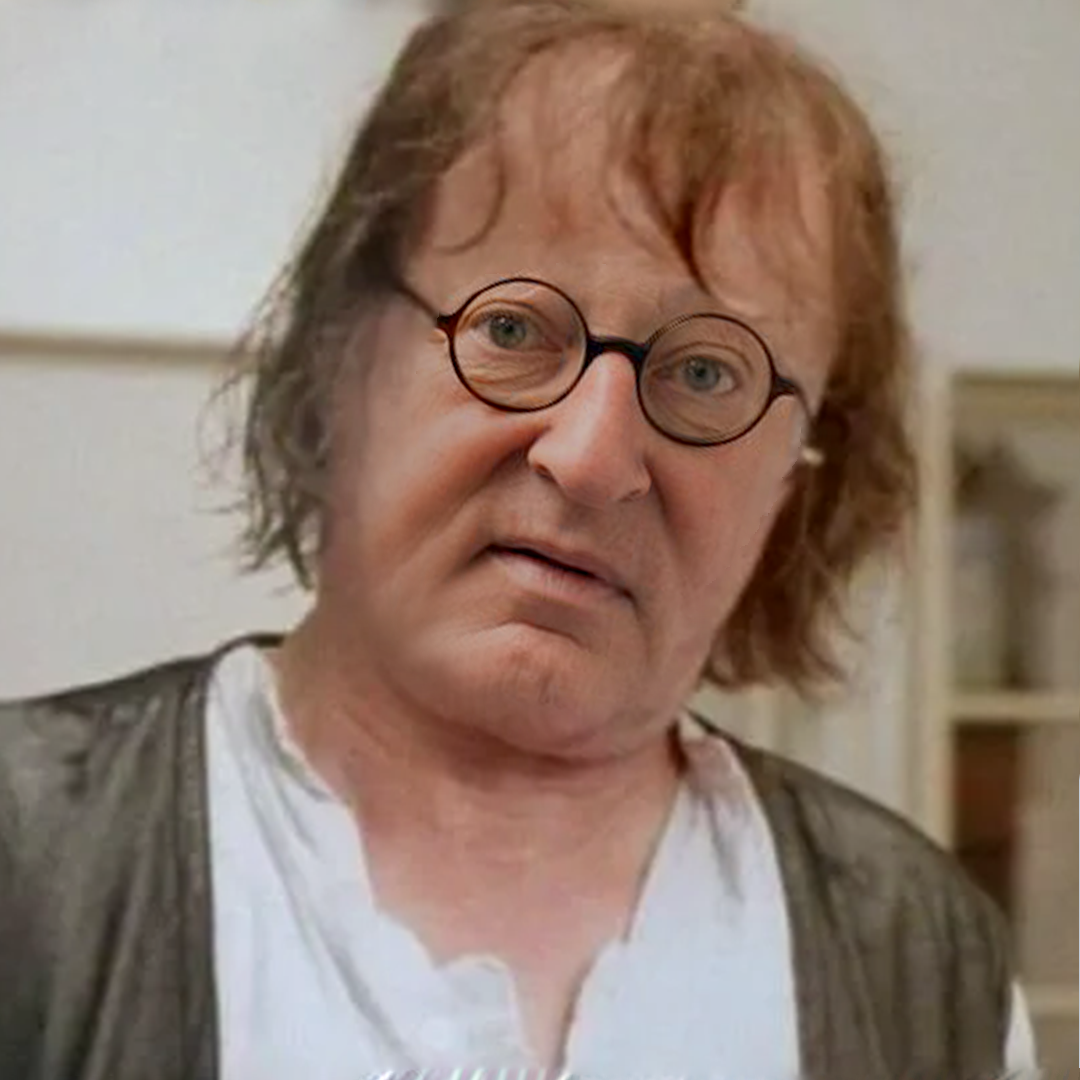 .
De eerste en de laatste 
zijn allebei Kees Flodder
.
Op welke foto is de nieuwe vriendin van Peter Gillis, Wendy, te zien?
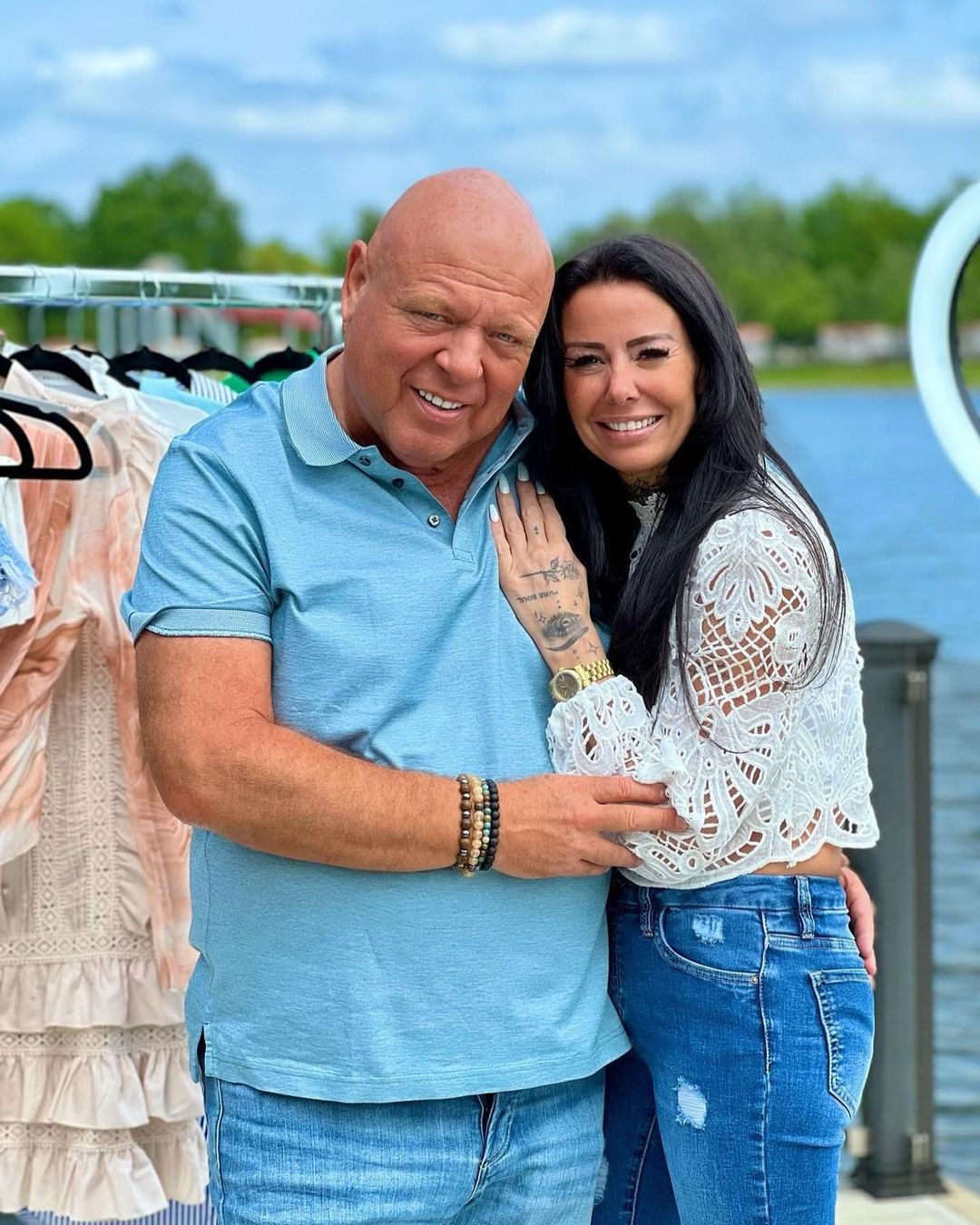 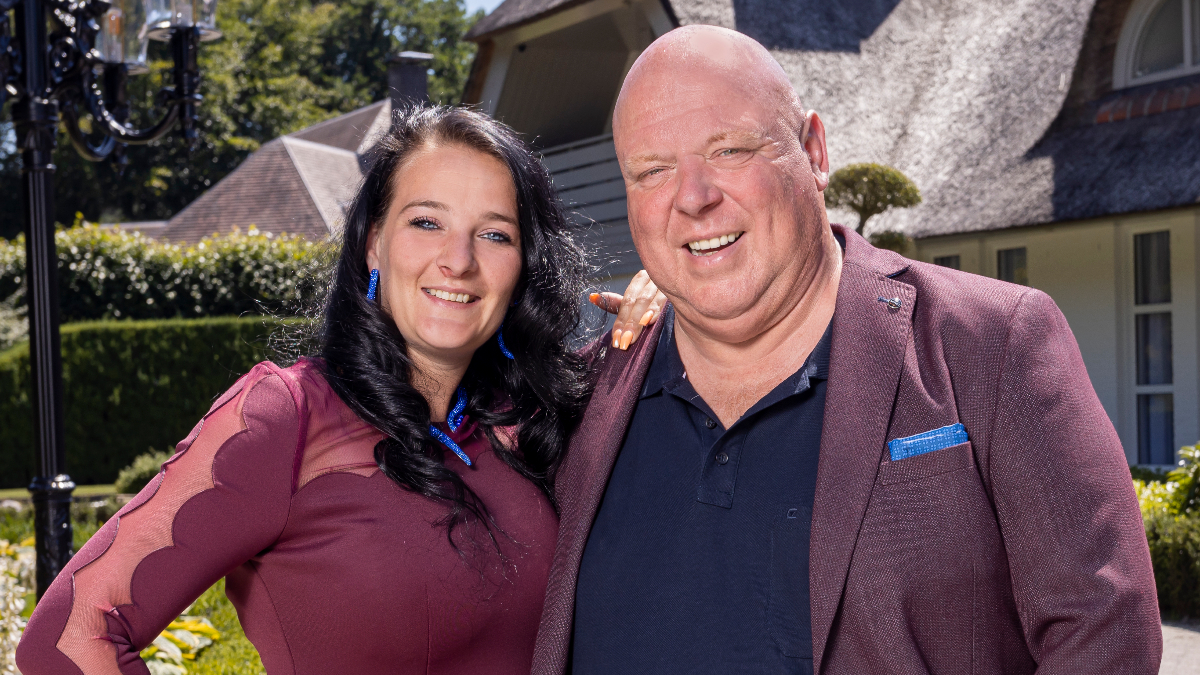 .
Op de eerste foto
.
Van welke reclame is de uispraak:
“Ik vind het gewoon lekker”
A	Calvé pindakaas
B	Rolo
C	Danoontje
D	Bolletje
.
Van Calvé pindakaas
.
Wie is deze presentator?
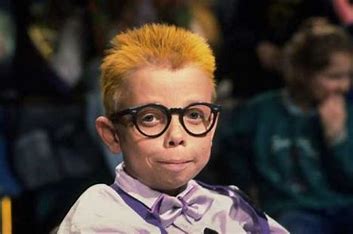 .
Bart Boos
Bart de Graaf
.
Hoe heet het aapje van Pipi Langkous?
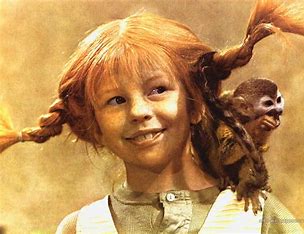 .
Het aapje van Pippi heet
Meneer Nilsson
.
Hoe heette de beer van de Honeymoon Quiz?
A	Balkumse Beer
B	Bella
C	Berta
D	Bruintje
.
Deze beer heette Bella
.
In welk tv programma hebben de Meilandjes mee gedaan vóór Chateau Meiland?
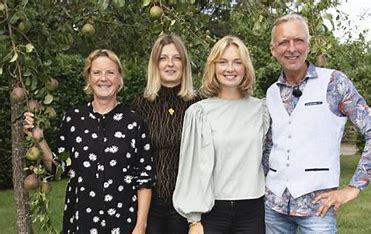 .
In het programma
Ik vertrek
.
Van welke serie is dit de cast?
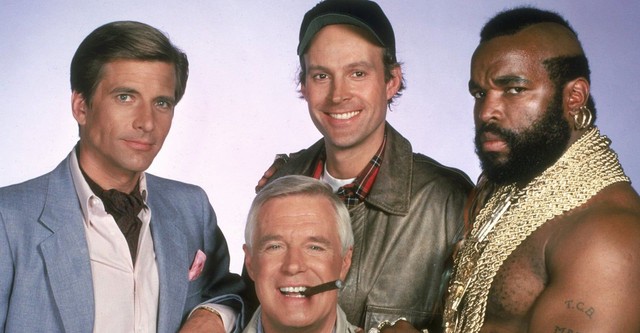 .
The A-Team
.
Van welk snoepje is deze bekende reclame?
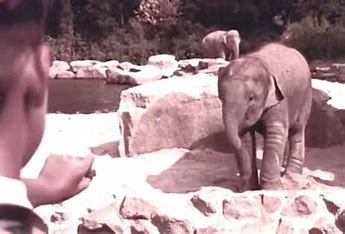 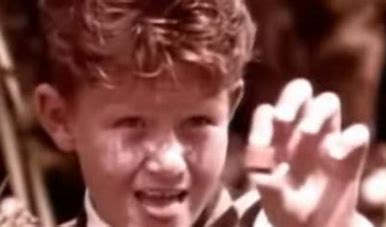 .
Van de Rolo
.
Wat stond er bij Willem Duys altijd op tafel?
A	Vaas met rode rozen
B	Asbak
C	Grote pot met snoep
D	Vissenkom
.
Antwoord D is goed
Een vissenkom
.
Wie zijn dit in de serie Samsam?
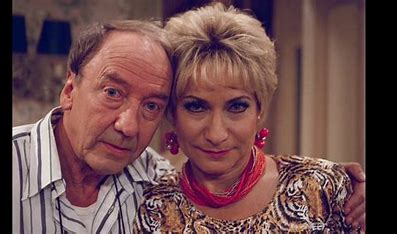 .
Dit zijn Nol en Riet(je) Brouwer
.
Welke bekende zanger en realityster is dit?
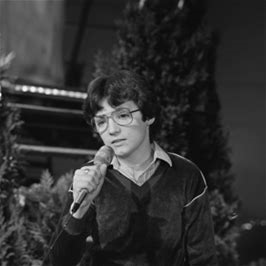 .
John de Bever
.
Hoe noemde Jos brink zijn assistente Sandra Reemer in de show “Wedden dat”?
A	Pindarotsje
B	Chippie
C	Kroepoekje
D	Ku lu yuk
.
Antwoord C is goed
Kroepoekje
.
Hoe heette de beste vriend van Swiebertje?
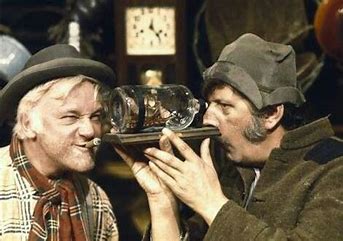 .
(Malle) Pietje
was de beste vriend 
van Swiebertje
.
Wie is de winnaar van 
Expeditie Robinson 2023?
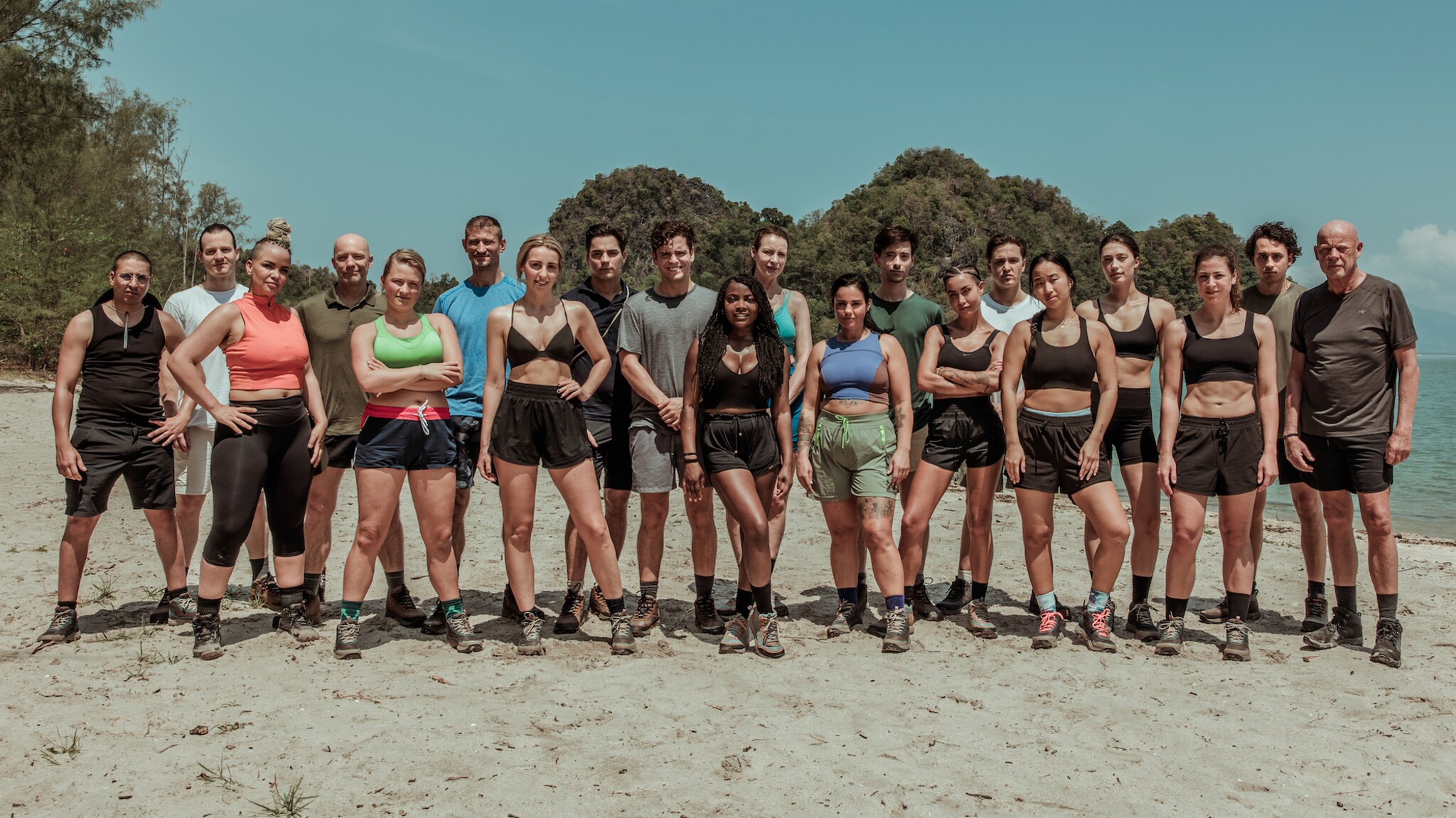 .
Willem Voogd is de winnaar 
Van Expeditie Robinson 2023
.
Wie won in 1975 voor Nederland 
het Eurovisie Songfestival?
A	Teddy Scholten
B	Teach-In
C	Willeke Alberti
D	Lenny Kuhr
.
Antwoord B is goed
Teach-In
.
Welke smurf is dit?
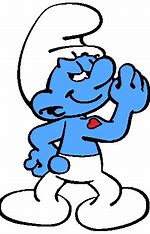 .
Dit is Potige smurf
.
Hoe heet de vrouw in 
De grote meneer kaktus show?
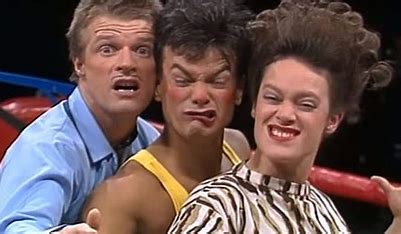 .
Mevrouw Stemband
.
Wat was het stopwoord van Loekie de Leeuw?
A	Whats up?
B	Asjemenou
C	Heremetiet
D	Goeiemoggel
.
Asjemenou!
.
Wie presenteert het nieuwe programma 
“De Bondgenoten”?
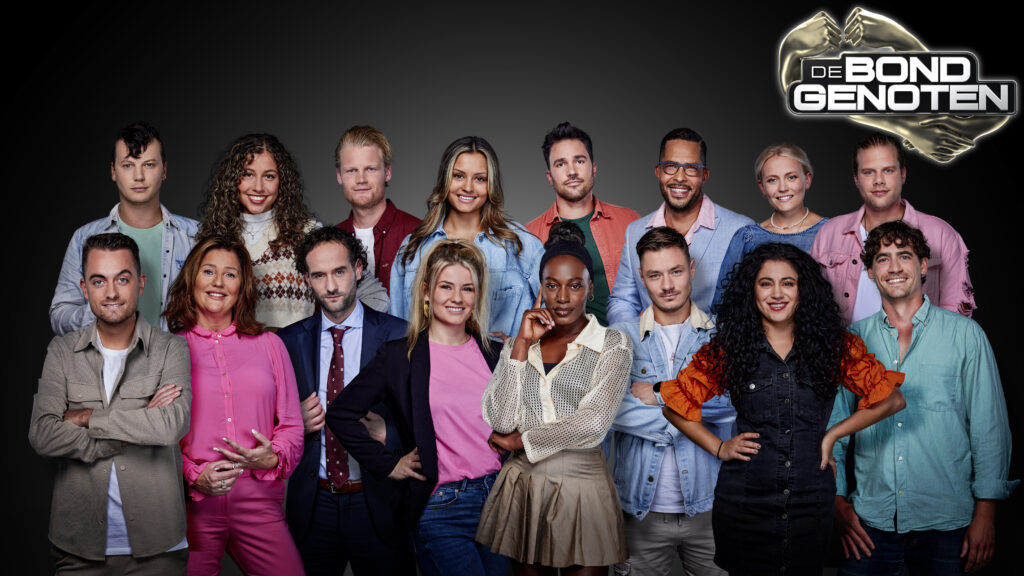 .
Jan Versteegh
.
Hoe noemde ome Willem zijn muzikanten?
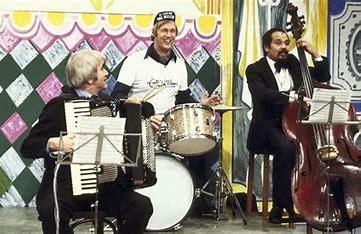 .
Geitenbreiers
.
Wie zijn deze knappe mensen?
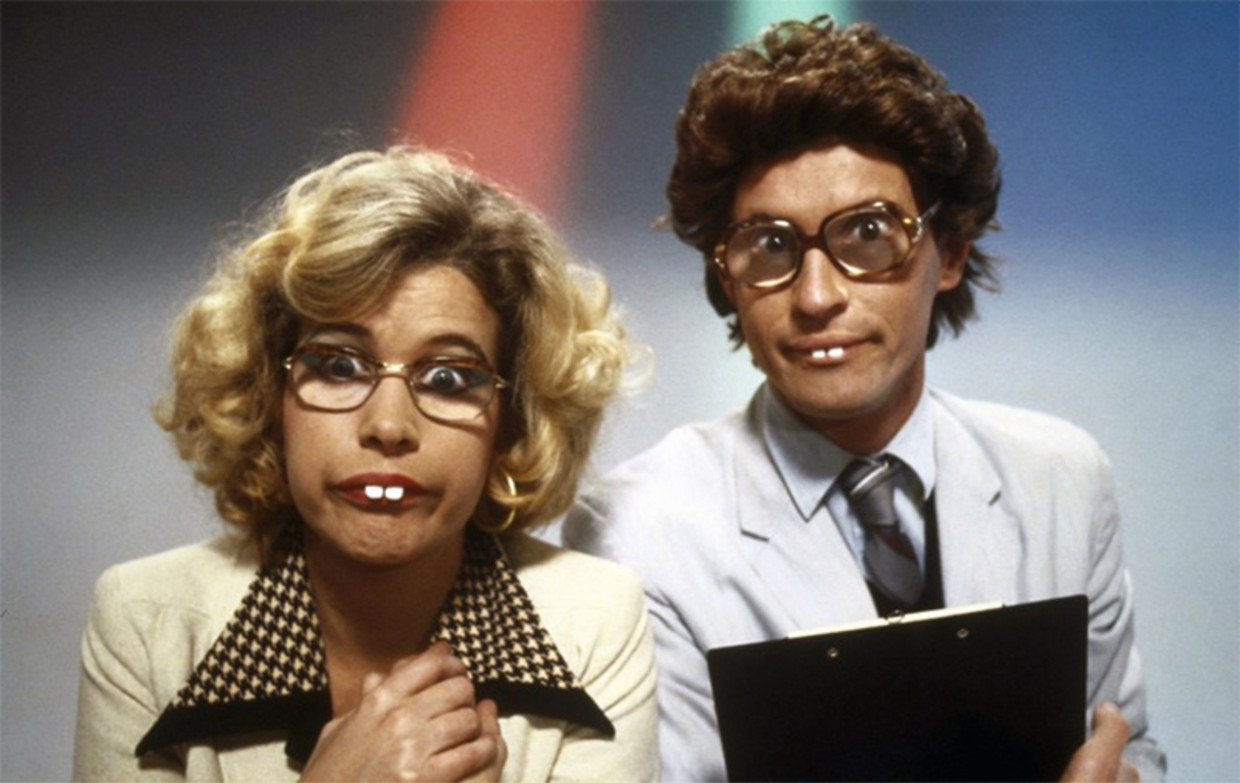 .
Theo en Thea
.
Wie presenteerde de wiekentkwis 
na Peter Knegjens?
A	Ron Brandsteder
B	Ted de Braak
C	Willem Ruis
D	Fred Oster
.
Antwoord D is goed
Fred Oster
.
Van welk tv programma waren dit de deelnemers?
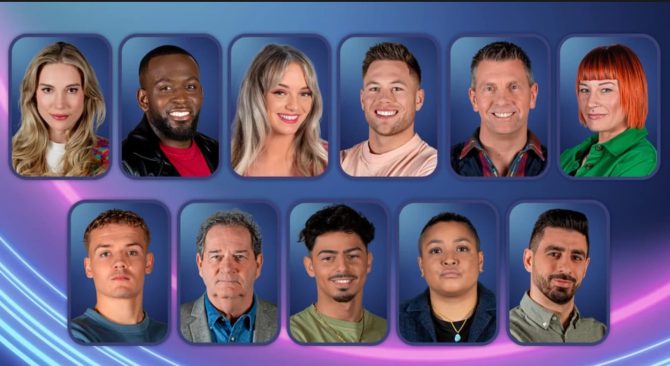 .
Big Brother
.
Uit welke serie komt dit bekende cafe?
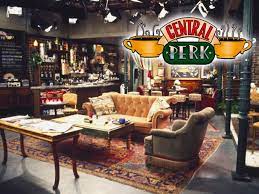 .
Friends
.
Wie zijn dit?
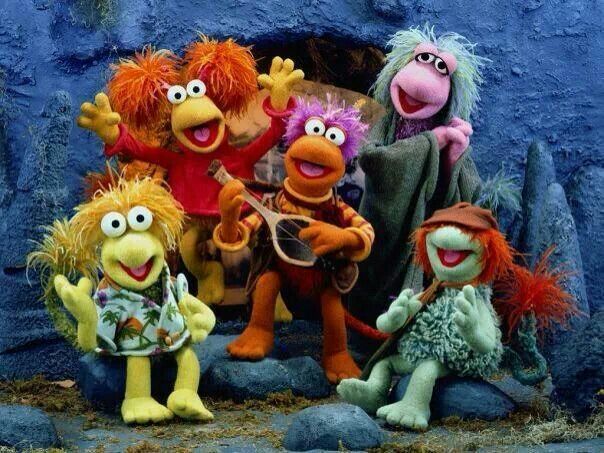 .
De Freggels
.
In welk jaar werden de eerste beelden via een beeldbuis vertoond in het Kurhaus in      …………….Nederland




???
.
In 1929
.
De grote TV Quizzz is afgelopen
We hopen dat jullie het leuk vonden
Geniet nog van de avond!